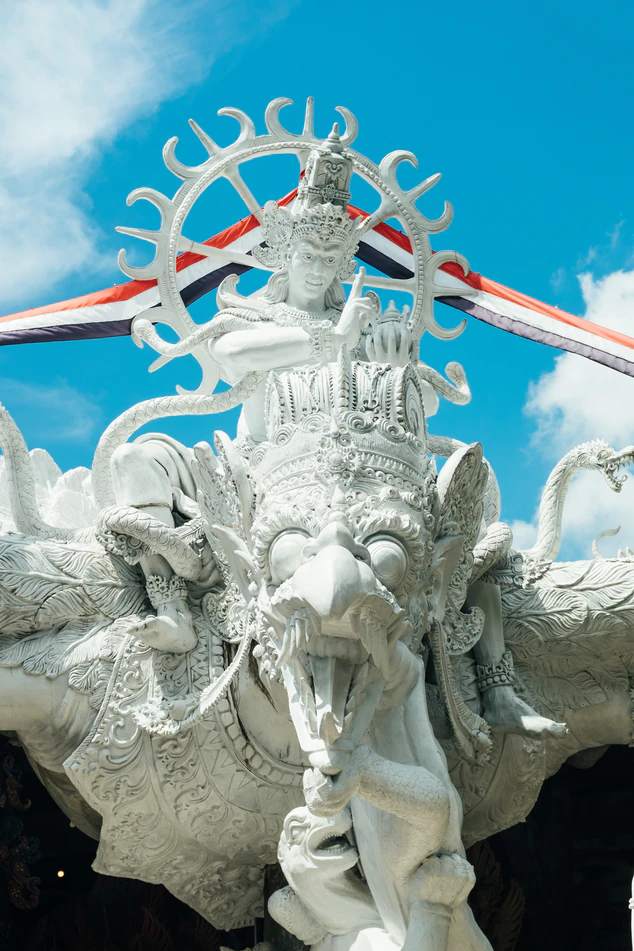 Metodologicko - ontologické přístupy ve studiu náboženství
Etika, dilemata, aplikace
Proč je téma důležité
- antropologie náboženství jako radikální formulace otázky rozdílů mezi Námi a Druhými

- porozumění ontologického statusu studovaných jevů v náboženství má přímý vliv na:
- způsob položení výzkumné otázky
- zvolenou metodologii
- analytické závěry
- dále z ní vyplývají zásadní etické implikace – vůči informátorům, komunitě kolegů*yň i sobě samému
07.10.2024
Jak to vidíte teď vy?
Není to problém, protože „bohové“ jsou produkty lidské mysli

- Musíme vážit lidskou náchylnost k vidění nadpřirozeného v tom, čemuž nejčastěji pochopit nedokáží nebo k čemuž mají silný emoční vztah. Často to nachází určité vysvětlení přes sociální interakce ve vzaté společnosti, která k tomu vytváří příběh a smysl. Proto i když si něco nárokuje na ne-lidský ontologický původ, jeho náboženská váha se vytváří přesně sami lidmi
- Přiřazení tohoto nároku je lidsky/sociálně konstruované. Čemu je přiřazen není konzistentní napříč společnostmi a časem, tudíž můžeme zkoumat okolnosti, které mohou/mohly přispívat ke vzniku těchto rozdílů, a důsledky, jež tyto rozdíly mohou mít.
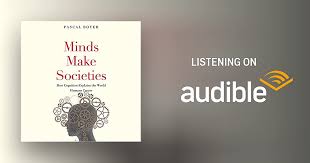 07.10.2024
Jak to vidíte teď vy?
Nezkoumáme „bohy“, ale lidi
- nesoustředit se na konkretni nelidske entity ale zkoumat jejich vliv na človeka a společnost
- Přes lidi, které tomu věří
- Skrze perspektivu, kterou pohlíží vyznavači nelidského na svou víru. Čerpáme z toho, co vidíme, a ze zkušeností těch, kteří to zažívají z "předních míst".
- Můžeme o tom vypovídat prostřednictvím lidí, tedy přímých účastníků, kterých se to týká a to prostřednictvím různých rozhovorů, publikací, které napsali a podobně, myslím si, že tím zjistíme, že pohledy na ontologii jsou velmi různorodé a náboženství v tom pohledu hraje velmi velkou roli
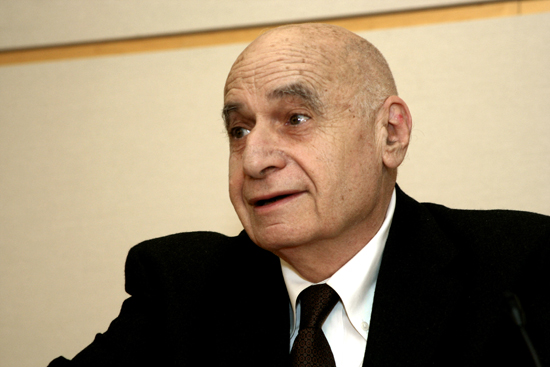 07.10.2024
Jak to vidíte teď vy?
Nezkoumáme bohy, ale lidi
- nemůžeme o tom objektivně vypovídat, pouze sdělovat naše subjektivní vjemy, které získáme zkoumáním a pozorováním - nelidský ontologický status tomu nezabraňuje, neboť pokud daná věc hraje určitou úlohu v lidských životech, jr to stále relevantní subjekt výzkumu
- Nezabýváme se tím, zda je To reálné ale tím, roč se lidé rozhodli věřit nebo nevěřit, že Toje reálné.
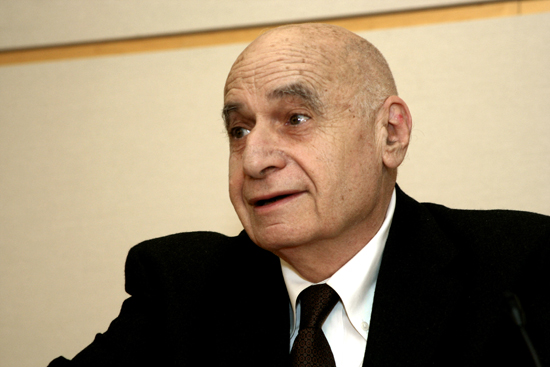 07.10.2024
Jak to vidíte teď vy?
Nezkoumáme bohy, ale náboženství

- můžeme zkoumat a popisovat to, jakou roli náboženství plní v dané kultuře
- můžeme se zaměřit i na to, jestli/jak je odlišná náboženská praxe toho stejného náboženství v různých kulturách+ popř. jak se náboženská praxe mění v průběhu času v jedné kultuře -také můžeme zkoumat, kdo vlastně určitou formu náboženství praktikuje nejvíce→ pojí ty lidi něco? -neměli bychom vynášet hodnotící soudy o tom, jestli je určitá forma náboženství správná, nebo vyspělá
-
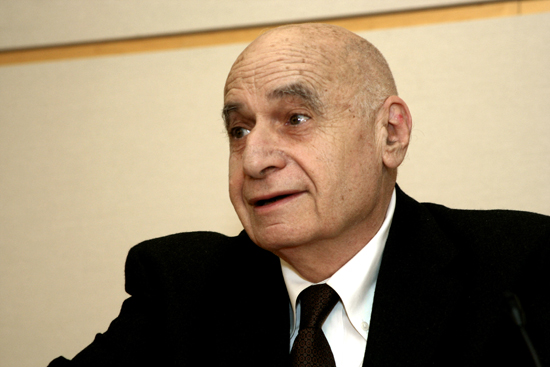 07.10.2024
Jak to vidíte teď vy?
Nezkoumáme bohy, ale společnost

Náboženství je vázáno na sociální vztahy a interakce a přesto, že se vztahuje k něčemu nadlidskému, jeho dopady jsou stále lidské a má vliv na hmatatelný svět. Další pohled může být takový, že náboženství existuje jako lidský výtvor a můžeme ho tak brát jako soubor společenských norem.
- Můžeme funkcionalisticky zkoumat, jakou roli hrají dané ne-lidské entity v určité společnosti.
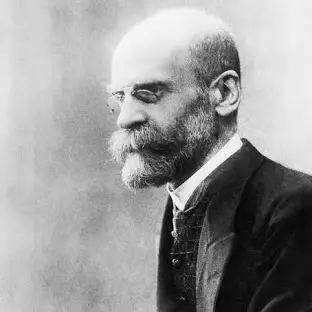 07.10.2024
Jak to teď vidíte vy?
Můžeme zkoumat „bohy“ jako hypotézy
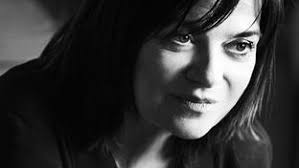 07.10.2024
Jak to vidíte teď vy?
Můžeme zkoumat „bohy“ na základě vlastní zkušenosti 
- subjektivně, skrze naše vlastní vnímání a prožívání
- Můžeme pozorovat/zkoumat zkušenost věřících nebo autobiograficky svoji vlastní zkušenost s vírou.
- Principielně mi to připomíná jednu z nejznámějších tezí Sorena Kierkegaarda - skok víry. Byť nejsem odborník na filosofii existencialismu, zdá se mi, že právě tento skok vyjadřuje ontologickou diferenci mezi každodenním žitým světem a světem náboženským, tohle je přesně ten "skok do víry," ostrá hranice mezi jedním a druhým. Je to skok do obrazné propasti, kterou nelze obejít, nebo si přes ni postavit most. Je to něco, do čeho se člověk musí pokorně vrhnout a odevzdat veškeré konvence, rozum a pravidla, neboť tam, na druhé straně, je zkrátka "všechno jinak.„
- Nechtít vyvrátit existenci boha/bohů nebo ji naopak potvrdit, přijmout že objektivita neexistuje a naopak pracovat a reflektovat subjektivitu ve vědci samotném
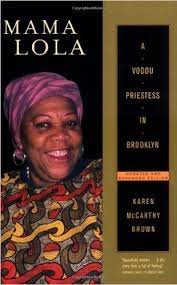 07.10.2024
Jak to teď vidíte vy?
Vypovídat o „bozích“ je vlastně nemožné
- Možná to možné je, ale nevím, jak na to
- Musí to být velmi komplikované, měli bychom k různým případům přistupovat různě a dopomáhat si konkrétnějšími vědními disciplínami závislými opět na specifické situaci a měli bychom si ale také připustit omezenost vlastních sociálně-vědních/sociologických metod.
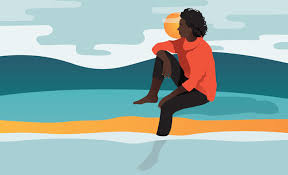 07.10.2024
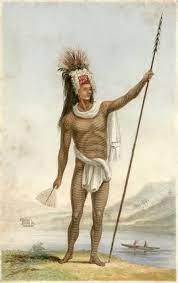 Ukázka
„Divoch si stěží představí rozdíl, který obvykle činí vyspělejší lidé mezi přirozeným a nadpřirozeným. Pro něho je svět do značné míry ovládán nadpřirozenými činiteli, to je zosobnělými bytostmi, jednajícími na základě týchž podnětů a motivů jako on sám a které lze pohnout stejně jako jeho dovoláváním se jejich soucitu, nadějí a obav.  A když se stane, že se nějaký bůh vtělí do jeho vlastní osoby, pak se nemusí dovolávat žádné vyšší bytosti. To je jedna cesta, kterou se dojde k představě člověka – boha.“ Frazer, J. G.  1994 [1890]: Zlatá ratolest. Praha:  Mladá Fronta. Str. 17
Z jakých ontologicko – epistemologických pozic Frazer píše?
a.  z pozice křesťanského pohledu na svět
b. z pozice metodologického materialismu
c. z freudiánských pozic
07.10.2024
Metodologický materialismus
- Předpoklad objektivní reality, založeno typicky na naturalismu
- Ústřední pravidlo omezuje výzkum na testovatelná přirozená vysvětlení, jež se týkají přirozeného světa
- Marxistická tradice: důraz na spojení náboženského a politického, náboženství jako ideologie
- Freudiánská tradice: náboženství jako výraz kolektivní psychózy/neurózy
- Neurovědy & kognitivní antropologie: náboženské jevy jako výsledky určitých kapacit mysli
- náboženské jevy nemají žádnou vlastní podstatu, jsou přeneseným výrazem sociálních sil nebo vyjádřením psychických či fyziologických pochodů
07.10.2024
Metodologický materialismus
Plusy
Minusy
07.10.2024
Metodologický materialismus
- Definuje povahu jevu, jako to, co „vědecky“ prokazatelné; jediné možné metody jsou ty, které popisují svět objektivně – naráží mimo jiné na problém lidského faktoru v etnografii
- Problém redukcionismu: náboženský jev nikdy není tím, čím se jeví
- Problém výzkumné otázky: jen málo témat lze podrobit zkoumání „vědeckými“ metodami – selhává při nacházení významů (kritika z pozic rozumějící sociologie)
- Popření aktérské perspektivy: vědec se snaží odhalit skutečnou povahu jevu, která je věřícím neznámá
- Dovoluje výrazný osobní odstup, snadno přijatelné pro vědeckou komunitu
- Post-koloniální kritika: věda vynucuje perspektivu Západního, bílého vědce
07.10.2024
Ukázka
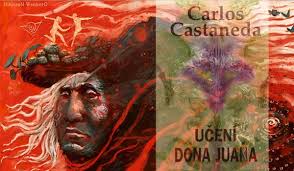 S donem Juanem a donem Genarem i s jejich dalšími dvěma učedníky, Pablitem a Nestorem, jsem se naposledy viděl na pustém, plochém vrcholku stolové hory na západních svazích pohoří Sierra Madre ve středním Mexiku. Události, které se tenkrát odehrály, měly natolik slavnostně vážný charakter, že jsem nabyl přesvědčení, že naše učednictví dospělo k závěrečnému okamžiku a já vidím dona Juana s donem Genarem opravdu naposledy. Všichni jsme se tehdy Spolu rozloučili a já s Pablitem jsme skočili z vrcholku hory do propasti. Než jsem skočil, don Juan mě seznámil s podstatnými zásadami všeho, co se bude se mnou dít. Při skoku do propasti se podle něj Stanu čistým vnímáním a budu se pohybovat sem a tam mezi dvěma říšemi, nerozlučně spjatými s veškerým stvořením, mezi tonalem a nagualem. Při skoku moje vnímání sedmnáctkrát přeskočilo mezi tonalem a nagualem. Při pohybu do nagualu jsem vnímal, jak se mi tělo rozpadá. Nedokázal jsem myslet ani cítit souvisle a jednotně, jak vnímám obvykle, ale nějak jsem myslel i cítil. Při pohybu do tonalu jsem se propadl do jednoty. Byl jsem celý. Moje vnímání mělo soudržnost. Viděl jsem řád. Tato moje vidění měla takovou sílu a intenzitu, byla tak živá a skutečná, tak nesmírně celistvá a složitá, že je nikterak nedokážu uspokojivě vysvětlit. Řeknu-li, že to byla vidění, Vize, živé sny nebo dokonce halucinace, neřeknu vůbec nic, co by přiblížilo jejich povahu. Carlos Castaneda: Druhý kruh síly, str. 1
Z jakých ontologicko – epistemologických pozic Castaneda píše?
a.  z pozice tradičního mexického šamanismu
b. z pozice holistické psychologie
c. Z pozice metodologického supernaturalismu
07.10.2024
Metodologický supernaturalismus
- Perspektiva aktérů přináší platné výpovědi o tom, jaká je povaha náboženských jevů
Edith Turner (1997): „In the past in anthropology, if researcher ‚went native‘, it doomed him academically. My husband, Victor Turner, and I had this dictum at the back of our minds when we spent two and half years among Ndembu of Zambia in the fifties. All right, ‚our people‘ believed in spirits, but that a matter of their different world, not ours. Their ideas were strange and little disturbing, but somehow we were on the safe side the white divide and were free merely to study the beliefs. This I show we thought. Little knowing it, we denied the people’s equality with ours, their common humanity as that humanity extended itself into spirit world. Try out that spirit world ourselves? No way.“
- příklad aplikace: BROWN, Karen McCarthy. Mama Lola: A Vodou Priestess in New York. 1991.
07.10.2024
Metodologický supernaturalismus
Plusy
Minusy
07.10.2024
Metodologický supernaturalismus
- přijetí aktérského hlediska jako stejně hodnotného (vysvětlujícího) jako vědecké hledisko
- pokud je ale aktérské hledisko, jaký smysl má antropologova expertní analýza?
- přísný důraz na aktivní participaci; výzkumník zakouší náboženskou realitu naplno
- riziko „nebezpečného“ výzkumu pro výzkumníka: nelze se vrátit ke svému původnímu porozumění reality, pokud se výzkumník naplno otevře světu svých informátorů
- z antropologa se stává spíš „překladatel“ než „vědec“; jeho analýza je překladem v širším smyslu slova; nikoliv vysvětlující vědeckou analýzou
- staví výzkumníka do složitého postavení ke zbytku vědecké komunity
07.10.2024
Ukázka
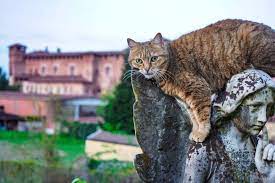 „V tomto referenčním rámci lze s náboženskými projekcemi nakládat jen jako s takovými, jako s výtvory lidské činnosti a lidského vědomí, a je třeba důsledně uzávorkovat otázku, zda tyto projekce nemohou být také něčím jiným (nebo přesněji, zda nemohou odkazovat k něčemu jinému než k lidskému světu, z něhož empiricky vycházejí). Jinými slovy, každé zkoumání náboženských otázek, které se omezuje pouze na to, co je empiricky dosažitelné, se musí nutně zakládat na „…………………………………………". (Berger 2018 [1967]: 92) 
Berger, P. 2018. Posvátný baldachýn: základy sociologické teorie náboženství. Brno: Barrister & Principal
1979: „secular sciences are but one social formation“
Jaký termín patří do Bergerovy citace?
a.  Metodologický agnosticismus
b. Metodologický ateismus
c. Symetrická antropologie
07.10.2024
Metodologický agnosticismus
- Metodologický ateismus podle Bergera: proces vyzávorkování ultimátního (ontologického) statutu náboženských definic realit
- Metodologický agnosticismus: „Not knowing how the universe really is organized – not knowing if it is organized at all – the scholar of religion seeks not to establish a position in response to this question but to describe, analyse, and compare the positions taken by others“ (McCutheon 1999)
- fenomenologické kořeny
- v průběhu druhé poloviny 20. století se stalo téměř standardem vědecké práce
- idea, že vědec by měl při studiu náboženství aplikovat neutrální, nehodnotící postoj, který respektuje jednotlivé náboženské tradice a fenomény a striktně se zabývá jejich popisem, klasifikací a srovnáním
07.10.2024
Metodologický agnosticismus
Plusy
Minusy
07.10.2024
Metodologický agnosticismus
- důraz na sociální konstruktivismus, analýzu sociálních institucí; jakým způsobem se sociální situace podílí na tvorbě náboženské zkušenosti?
- z definice nedokáže říct cokoliv o statusu náboženských jevů
- lze se vyhnout finální odpovědi o statusu náboženské (potažmo vědecké reality)
- to, co informátoři tvrdí o náboženské realitě, vlastně není důležité
- moje vlastní identita či přesvědčení by neměly  zasahovat do mé analýzy
- postmoderní kritika: není možné dosáhnout objektivního poznání, každý vědec je ideologicky situován v čase a prostoru, 
- postkolokoniální kritika:  neutrální pozice je vždy mocenskou pozicí bílého západního vědce-muže
07.10.2024
Kombinované přístupy
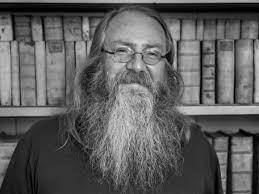 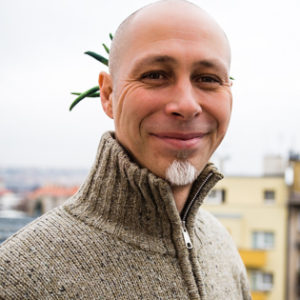 - Věřícný přístup: 
„Věřícný pohled se však na druhou stranu nevyčerpává ani pochybováním o tom, co máme běžně za samozřejmé. A nejde ani o pouhé připouštění alternativ… Věřícným pohledem se nedíváme, jestliže polevíme, jestliže znejistíme, jestliže se odchýlíme. Naopak, věřícnost vyžaduje zbystření a mobilizaci intelektuálních sil. Dívat se věřícnýma očima je záměrný a nesamozřejmý postoj, pracně budovaný a udržovaný.“ 
Konopásek, Paleček 2006
07.10.2024
Kombinované přístupy
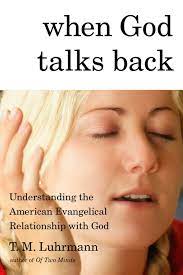 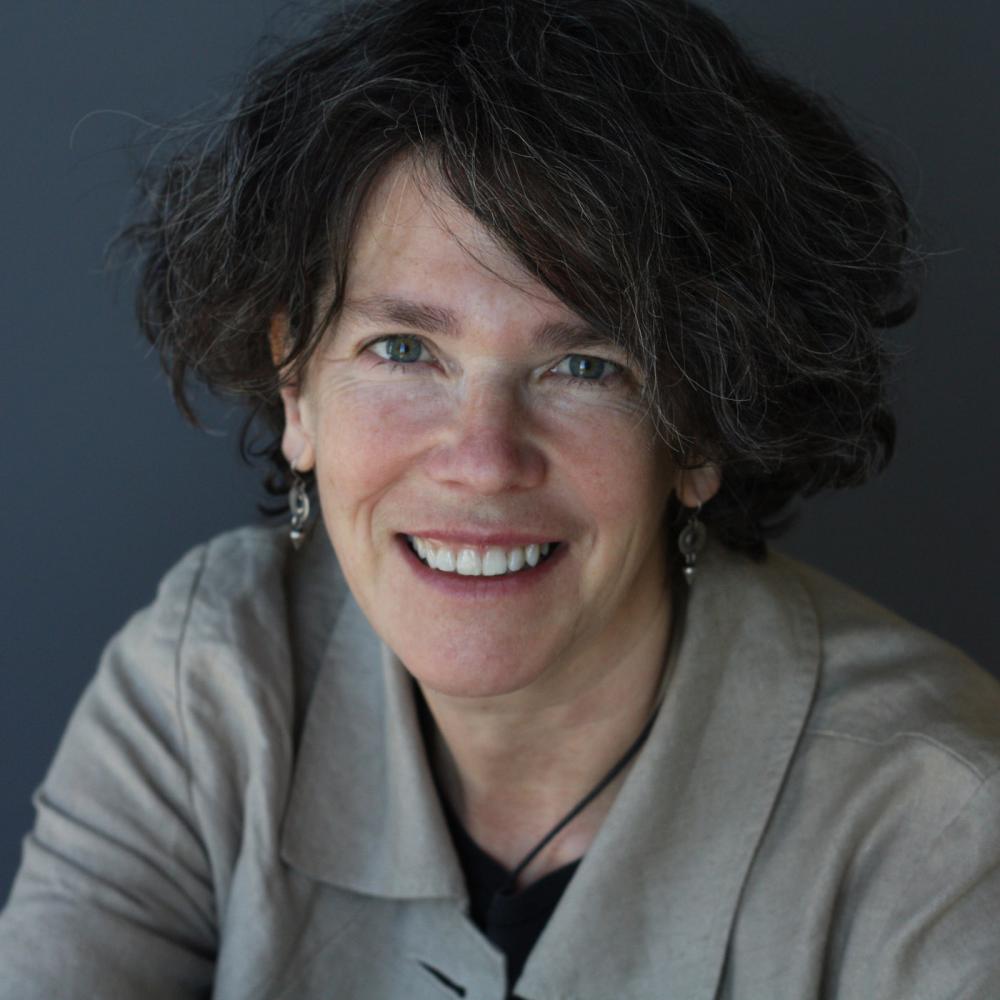 - Antropologická teorie mysli:  
„Problém pochopení jiné mysli a to, co Dan Sperber nazval ‚očividně iracionálními přesvědčeními‘, patří k těm nejstarším hádankám v naší disciplíně. Popsat takovou hádanku prostřednictvím antropologické teorie mysli znamená chápat ji ne jako problém, jak druzí lidé (aliterální, předmoderní a protovědečtí) myslí, ale jako hádanku o tom, jakým způsobem kultura formuje očekávání toho, co se počítá jako poznávání, a jak je toto poznání poznáváno.“
Tanya Luhrmann, 2012
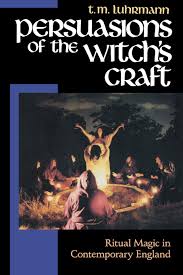 07.10.2024
Kombinované přístupy
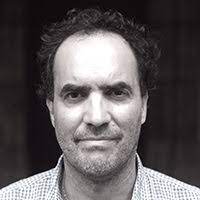 - Sémiotická teorie: 
„This search for a better way to attend to our relations to that which lies beyond the human (nad rámec lidského), especially that part of the world beyond the human that is alive, forces us to make ontological claims—claims, that is, about the nature of reality. That, for example, jaguars in some way or other represent the world demands a general explanation that takes into account certain insights about the way the world is—insights that are garnered from attention to engagements with nonhumans and that are thus not fully circumscribed by any particular human system of understanding them.“ 
Eduardo Kohn, 2013, How forests think
Zdroje:
Perspektivismus – Viviero de Castro
Sémiotika  - Charles Pierce
Antropologie jako kosmická diplomacie (Latour)
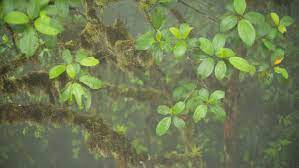 07.10.2024